Speciálně pedagogické poradenství
Mgr. Radka Machálková
Struktura
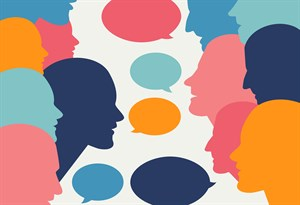 Systém školských poradenských zařízeních (ŠPZ)
Speciálně pedagogické centrum
Tým SPC
Poskytované služby
Charakteristika SPC pro zrakově postižené
Způsob práce poradenského pracovníka
Systém ŠPZ
Vyhláška č. 197/2016, kterou se mění vyhláška č. 72/2005 o poskytování poradenských služeb ve školách a školských poradenských zařízeních
PPP = pedagogicko-psychologická poradna
SPC = speciálně pedagogické centrum
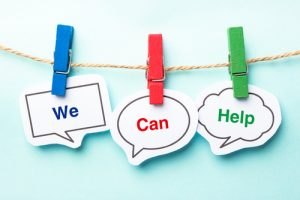 Školské poradenské pracoviště
= ŠPP
Ve školních institucích
Složení:
Metodik prevence
Výchovný poradce
Školní speciální pedagog
Školní psycholog
Speciálně pedagogické centrum = SPC
www.apspc.cz
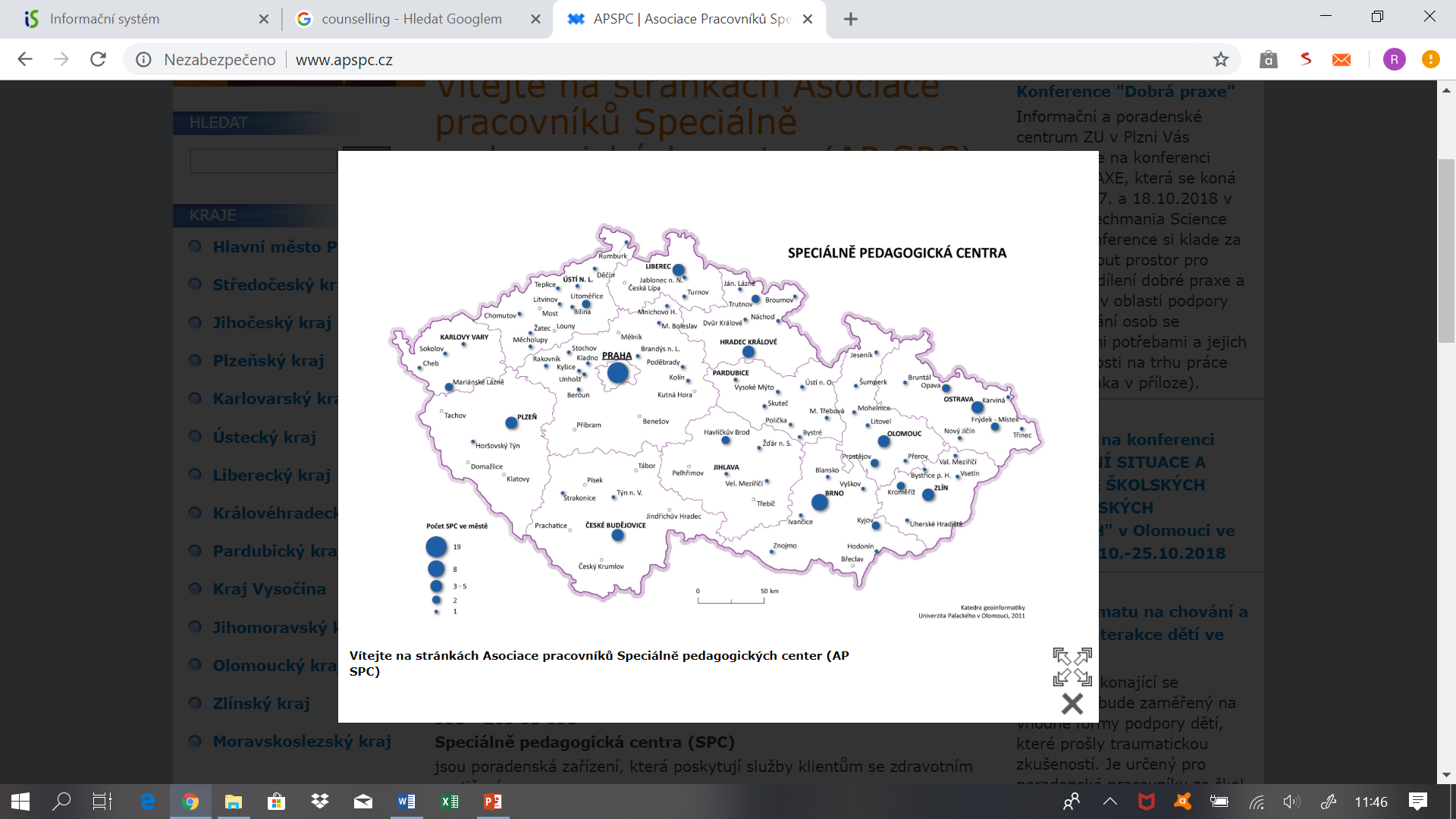 Tým: speciální pedagog, psycholog, ICT technik
POSKYTOVANÉ SLUŽBY: ambulantní, terénní (tzv. výjezdy)
Komplexní, speciálně pedagogická a psychologická diagnostika
Konzultace s rodiči, pedagogy a spolupracujícími institucemi
Konzultace při výběru speciálních a kompenzačních pomůcek
Výuka prostorové orientace a samostatného pohybu, Braillova písma, obsluha elektronických pomůcek
Zpracování doporučení a zprávy 
Pořádání vzdělávacích akcí pro pedagogické pracovníky a odbornou veřejnost (kurzy pro asistenty pedagoga)
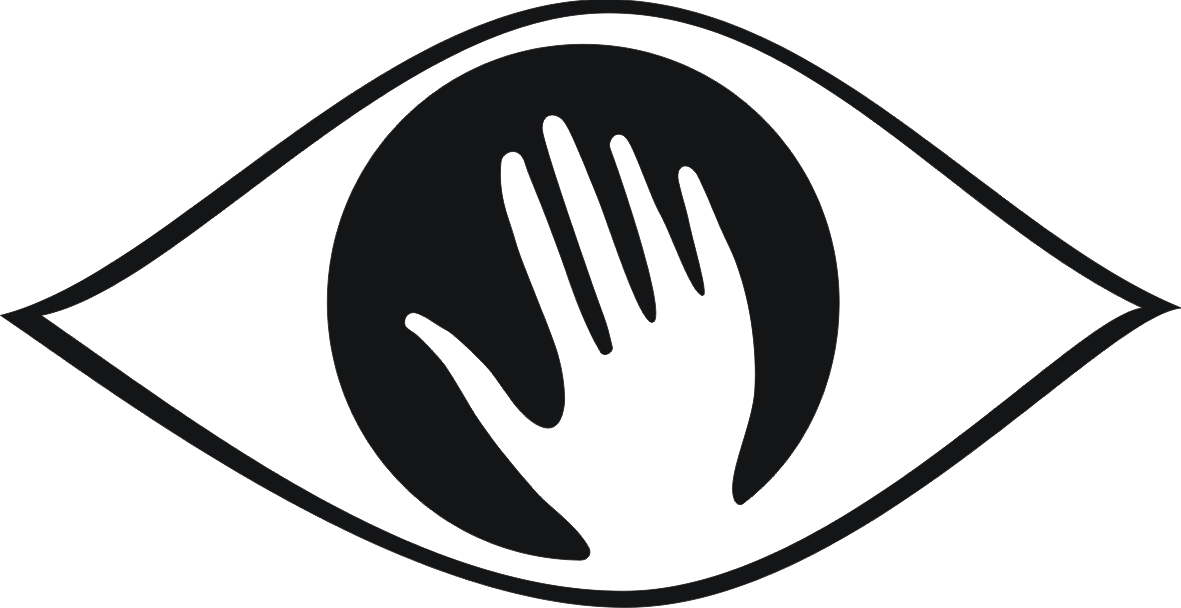 Způsob práce poradenského pracovníka
přímá, nepřímá
Speciálně pedagogická diagnostika
Jednání se zákonnými zástupci
Speciálně pedagogická intervence
Výuka předmětů speciálně pedagogické péče
Asistence při přijímacích a maturitních zkouškách
Výjezdy do škol
Vypracování doporučení podpůrných opatření (PO) a zprávy
Doporučení PO
5-ti stupňový systém PO
Do školy: doporučení
Zákonný zástupce: doporučení + zpráva
Platnost 2 roky
-> účinnost vyhlášky č. 27/2016 Sb. od 1. 1. 2020
Děkuji za pozornost.